March 2019
Motion Booklet for IEEE 802.11 TGbd
Date: 2019-03-14
Authors:
Slide 1
Bo Sun (ZTE)
March 2019
Abstract
Booklet for the TGbd motions related to FRD and SFD.

Motions are consecutively numbered since the formation of the task group.
Slide 2
Bo Sun (ZTE)
March 2019
Motion #1 -- #7

Vancouver, BC, Canada
March 2019 FRD & SFD Motions
Slide 3
Bo Sun (ZTE)
March 2019
FRD&SFD Motion #1
Move to update the 11bd FRD according to the changes captured in document 11-19/0511r1. 

Moved: Bahar Sadeghi
Seconded:  Joseph Levy
Result: Passed unanimous
Slide 4
Bo Sun (ZTE)
March 2019
FRD&SFD Motion #2
Move to add the following text to section 3 in 11bd SFD. 
“ 11bd PPDU format includes L-STF, L-LTF, and L-SIG fields as shown in Figure 3.x 
L-STF means short training field of 11p.
L-LTF means long training field of 11p.
L-SIG means signal field of 11p.”



Moved: Dongguk Lim
Seconded:  Hongyuan Zhang
Result: 33Y/0N/9A, passed
L-STF
L-LTF
L-SIG
11bd PPDU
Figure 3.x 11bd PPDU format
Slide 5
Bo Sun (ZTE)
March 2019
FRD&SFD Motion #3
Move to add the following text to section 3 in 11bd SFD. 
“11bd supports the 10MHz bandwidth PPDUs.
11bd supports the 20MHz bandwidth PPDUs. ”



Mover: Dongguk Lim
Second: Hongyuan Zhang
Result: Passed unanimous
Slide 6
Bo Sun (ZTE)
March 2019
FRD&SFD Motion #4
Move to add the following text to section 3 in 11bd SFD. 
“In 20MHz bandwidth,  L-STF, L-LTF, and L-SIG for 10MHz PPDU are duplicated as shown in the figure below.”





Mover: Dongguk Lim
Second: Hongyuan Zhang
Result: 25Y/0N/19A, passed
10MHz
L-SIG
L-STF
L-LTF
10MHz
L-STF
L-LTF
L-SIG
11bd PPDU
Slide 7
Bo Sun (ZTE)
March 2019
FRD&SFD Motion #5
Move to add the following text into Section 3 of SFD
“11bd amendment shall support LDPC” 

Mover:	Prashant Sharma
Second:	Hongyuan Zhang
Result: Passed unanimous
Slide 8
Bo Sun (ZTE)
March 2019
FRD&SFD Motion #6
Move to add the following text into Section 3 of SFD
“An 11bd STA shall be capable of the following operations:
To decode 11p PPDUs with TBD receive sensitivity threshold (TBD value is -85dBm or lower).
To transmit PPDU format up on request from upper layer, the PPDU format can be either 11p PPDU or 11bd PPDU.”
Mover:	Rui Cao
Second:	Hongyuan Zhang
Result: 27Y/0N/14A, passed
Slide 9
Bo Sun (ZTE)
March 2019
FRD&SFD Motion #7
Move to add the following text into Section 3 of SFD
“An 11bd STA shall indicate the NGV capability in MAC level, when transmitting an 11p PPDU”
Mover:	Rui Cao
Second:	Hongyuan Zhang
Result: passed unanimous
Slide 10
Bo Sun (ZTE)
March 2019
Motion #8 -- #16

Atlanta, GA, USA
MaY 2019 FRD & SFD Motions
Slide 11
Bo Sun (ZTE)
March 2019
FRD&SFD Motion #8
Move to add the following text to section 3 in 11bd SFD 
“11bd shall support the same subcarrier spacing in both 10 MHz PPDU and 20MHz PPDU”

Mover: Dongguk Lim
Second:  Hongyuan Zhang
Result: Passed unanimously
Slide 12
Bo Sun (ZTE)
March 2019
FRD&SFD Motion #9
Move to add the following text to section 3 in 11bd SFD
“11bd PPDU includes a NGV-Signal field to indicate the transmission information”
“ The location of NGV-SIG field is TBD”

Mover: Dongguk Lim
Second:  Hongyuan Zhang
Result: Passed unanimously
Slide 13
Bo Sun (ZTE)
March 2019
FRD&SFD Motion #10
Move to add the following text to section 3 in 11bd SFD
“11bd PPDU design shall support Midamble(s) in Data    field.
	Midamble is composed by long training field, with        design TBD.
	Midamble periodicity is TBD. “

Mover: Dongguk Lim
Second:  Hongyuan Zhang
Result: 8Y/1N/8A   Passed
Slide 14
Bo Sun (ZTE)
March 2019
FRD&SFD Motion #11
Move to add the following text to section 3.1 of the SFD:
“11bd devices shall support 256 QAM. The 256 QAM constellation mapping is the same as that defined in 21.3.10.9 (Constellation mapping)”

Mover: Hongyuan Zhang
Second:  Dongguk Lim
Result:  15Y/2N/10A, PASSED
Slide 15
Bo Sun (ZTE)
March 2019
FRD&SFD Motion #12
Move to add the following text to Section 3.1 of the SFD:
“11bd devices shall support LDPC codes, with the same code structure and coding methods as defined in 19.3.11.7 (LDPC Codes)”

Mover: Hongyuan Zhang
Second:  Dongguk Lim
Result:  Passed unanimously
Slide 16
Bo Sun (ZTE)
March 2019
FRD&SFD Motion #13
Move to add the following text to section 3.1 of the SFD:
“10MHz 11bd Data symbol shall use 11ac 20MHz OFDM numerology. “

Mover: Prashant Sharma
Second:  Dongguk Lim
Result: Passed unanimously
Slide 17
Bo Sun (ZTE)
March 2019
FRD&SFD Motion #14
Move to add the following text to section 3 in 11bd SFD 
“Operation of 11bd device with 10MHz bandwidth is allowed in a 20MHz channel.”

Mover: Insun Jang
Second:  Dongguk Lim
Result: 15Y/6N/9A, Failed

Move to table the motion
Moved: Hiroshi Mano     Second: Michael Fischer
Passed unanimously

Move to remove the table of the motion
Moved: 	James Lepp				Second: Michael Fischer
Passed unanimously
Slide 18
Bo Sun (ZTE)
March 2019
FRD&SFD Motion #15
Move to include the following text to section 3 in 11bd SFD 
“11bd only supports single spatial stream PPDU when operating on OCB broadcast mode .”

Mover: Hongyuan Zhang
Second:  Dongguk Lim
Result: Passed unanimously
Slide 19
Bo Sun (ZTE)
March 2019
FRD&SFD Motion #16
Move to include the following text to section 3 in 11bd SFD 
“When an 11bd STA transmits an 11p group-addressed or unicast PPDU, the Duration/ID field of a frame in an 11p PPDU indicates that transmitter of the PPDU is an NGV capable STA.”

Mover:  Liwen Chu
Second: Michael Fischer
Result: Passed unanimously
Slide 20
Bo Sun (ZTE)
March 2019
Motion #17 -- #xx

Vienna, Austria
July 2019 FRD & SFD Motions
Slide 21
Bo Sun (ZTE)
March 2019
FRD&SFD Motion #17
Move to include the following text to section 3 in 11bd SFD 
“11bd supports round-trip-time (RTT) ranging for 10 MHz and 20 MHz bandwidth PPDUs.”

Mover:  Stephan Sand
Second: 
Result:
Slide 22
Bo Sun (ZTE)
March 2019
FRD&SFD Motion #18
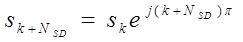 Slide 23
Bo Sun (ZTE)
March 2019
FRD&SFD Motion #19
Move to include the following text to section 3 in 11bd SFD 
“  11bd shall support adaptive repetition of PPDU when operating on OCB broadcast mode in 10MHz bandwidth.
    The signaling of the adaptive repetition is TBD. 
    The time between repeated PPDUs is TBD.”

Mover:  Alessio Filippi
Second: 
Result:
Slide 24
Bo Sun (ZTE)
March 2019
FRD&SFD Motion #20
Move to include the following text to section 3 in 11bd SFD 

“In an 11bd PPDU, the RATE field shall be set to the value representing 3 Mb/s in the 10 MHz channel spacing column of Table 17-6 (Contents of the SIGNAL field.”

Mover: Dongguk Lim  
Second: 
Result:
Slide 25
Bo Sun (ZTE)
March 2019
FRD&SFD Motion #21
Move to include the following text to section 3 in 11bd SFD 

“  NGV-SIG is located right after the RL-SIG in 11bd PPDU.”


Mover:  Dongguk Lim
Second: 
Result:
Slide 26
Bo Sun (ZTE)
March 2019
FRD&SFD Motion #22
Move to include the following text to section 2.1 in 11bd FRD 
“The 802.11bd amendment shall provide at least one mode of channel access that provides improved transmission reliability under congested communication environment compared to IEEE Std 802.11™-2016 operating in 5.9 GHz band .”

Mover:  Hanseul Hong
Second: 
Result:
Slide 27
Bo Sun (ZTE)
March 2019
FRD&SFD Motion #23
Move to include the following text to section 3 in 11bd SFD 
“11bd PHY shall define only one PPDU format.”

Mover:  Rui Cao
Second: 
Result:
Slide 28
Bo Sun (ZTE)
March 2019
FRD&SFD Motion #24
Move to include the following text to section 3 in 11bd SFD 
“ The preamble of 11bd PPDU shall include repeated LSIG symbol after LSIG.”


Mover:  Rui Cao
Second: 
Result:
Slide 29
Bo Sun (ZTE)
March 2019
FRD&SFD Motion #25
Move to include the following text to section 3 in 11bd SFD 
“ -11bd PPDU shall boost L-STF by x1dB when data portion is modulated with BPSK or BPSK with DCM, with x1 > 0, and x1 value TBD.
- 11bd PPDU shall boost L-LTF by x2dB when data portion is modulated with BPSK or BPSK with DCM, with x2 > 0, and x2 value TBD.”
Mover:  Rui Cao
Second: 
Result:
Slide 30
Bo Sun (ZTE)
March 2019
FRD&SFD Motion #26
Move to include the following text to section 3 in 11bd SFD 
“11bd supports two spatial streams for unicast transmissions as an optional feature.”


Mover:  Rui Cao
Second: 
Result:
Slide 31
Bo Sun (ZTE)
March 2019
FRD&SFD Motion #27
Move to include the following text to section 3 in 11bd SFD 
“
Mover: 
Second: 
Result:
Slide 32
Bo Sun (ZTE)